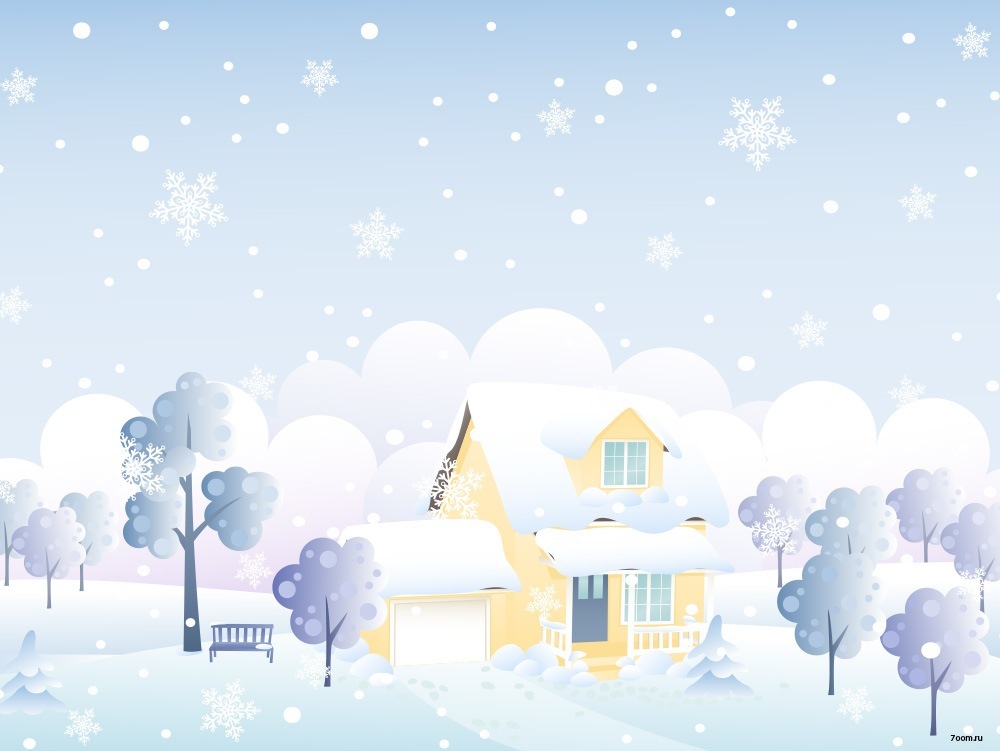 2
Matematika
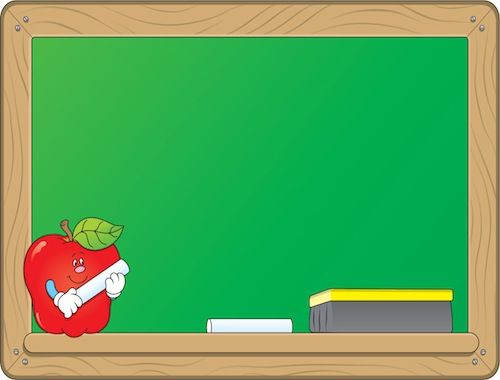 Mavzu: Bo‘lishga 
    doir masalalar
 (106-bet.16-dars)
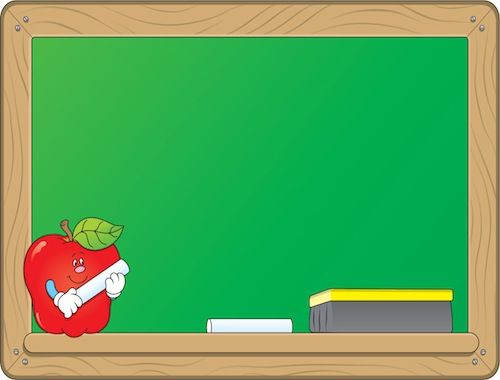 Mustaqil topshiriqni  	   tekshirish: 
   105-bet. 6-misol
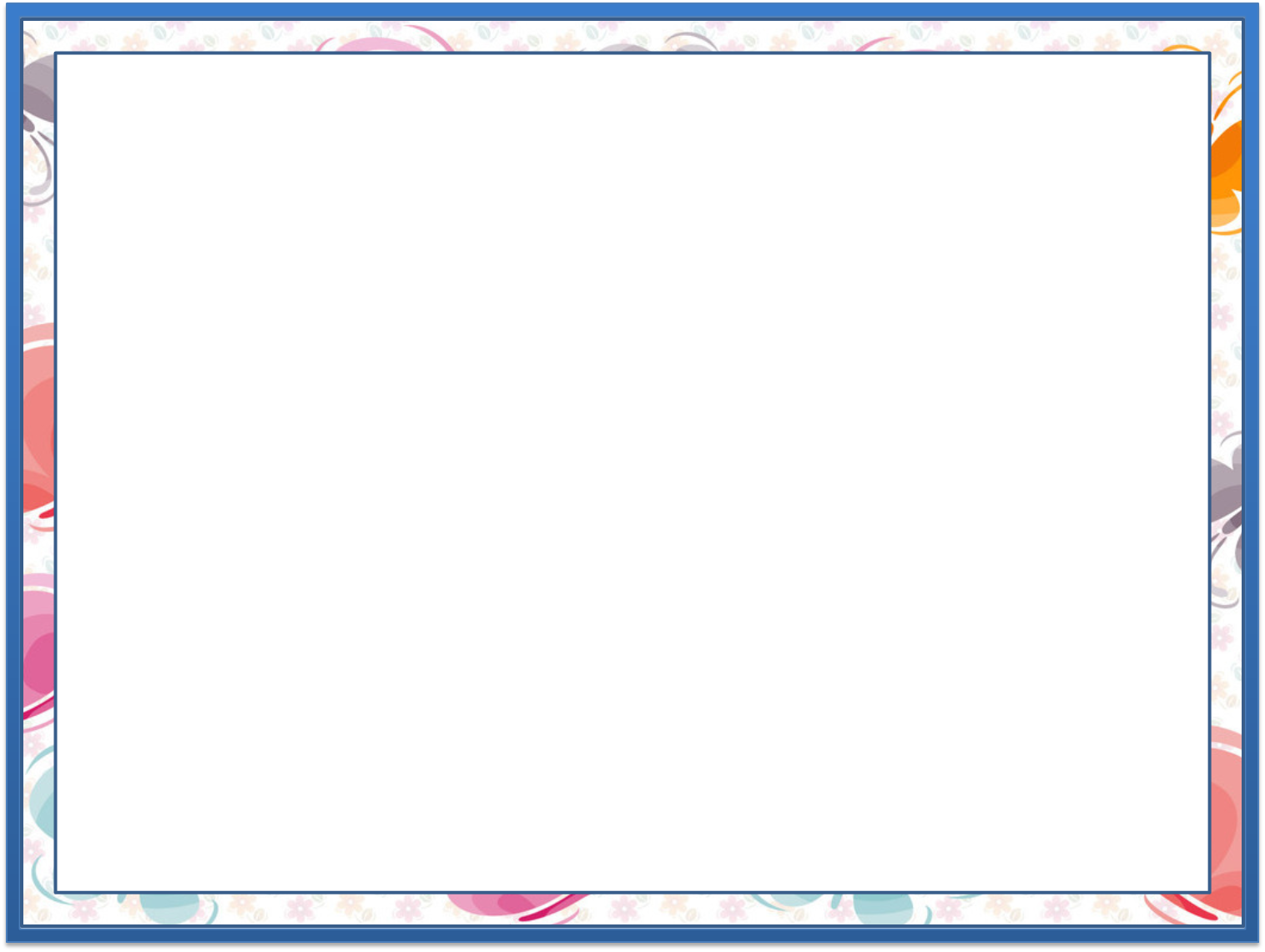 Hisoblaymiz. (105-bet)
6.
10 : 1=	    		30 : 1=
10 : 10=	    		40 : 1=
30
10
1
40
20
3
20 : 1=	    		30 : 10=
20 : 10=	    		40 : 10=
2
4
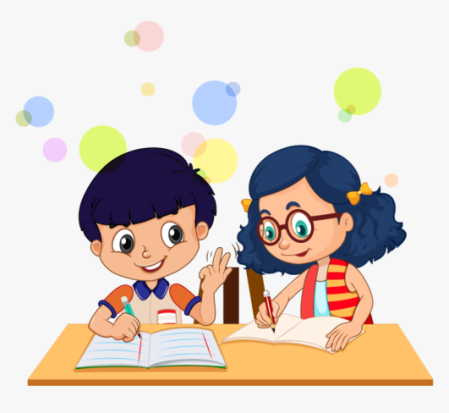 1-misol
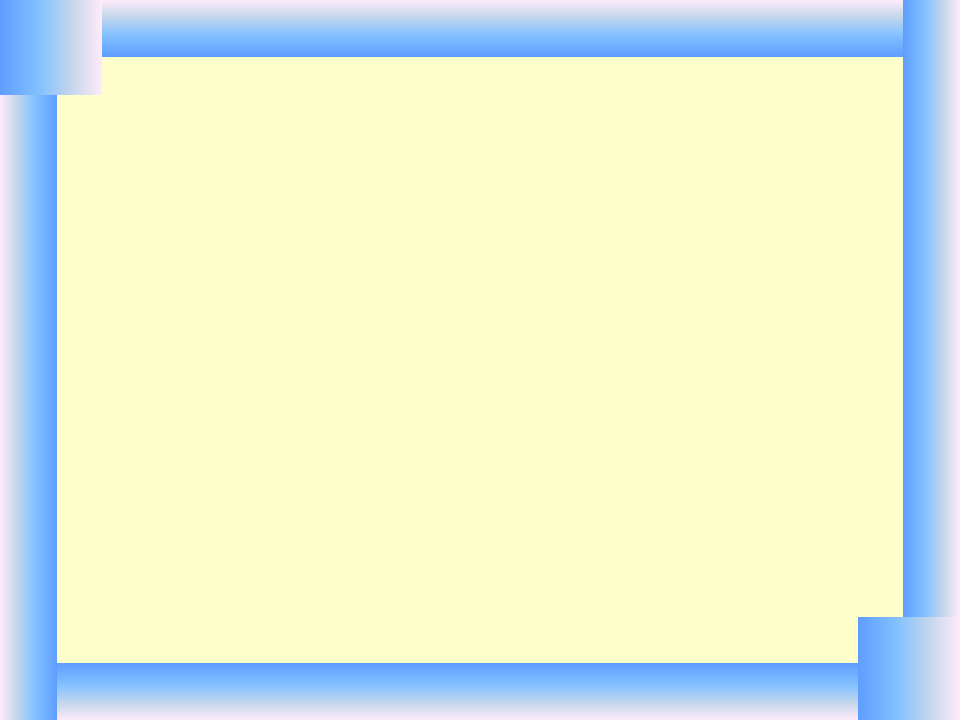 15:3=5
bo‘linma
bo‘linuvchi
bo‘luvchi
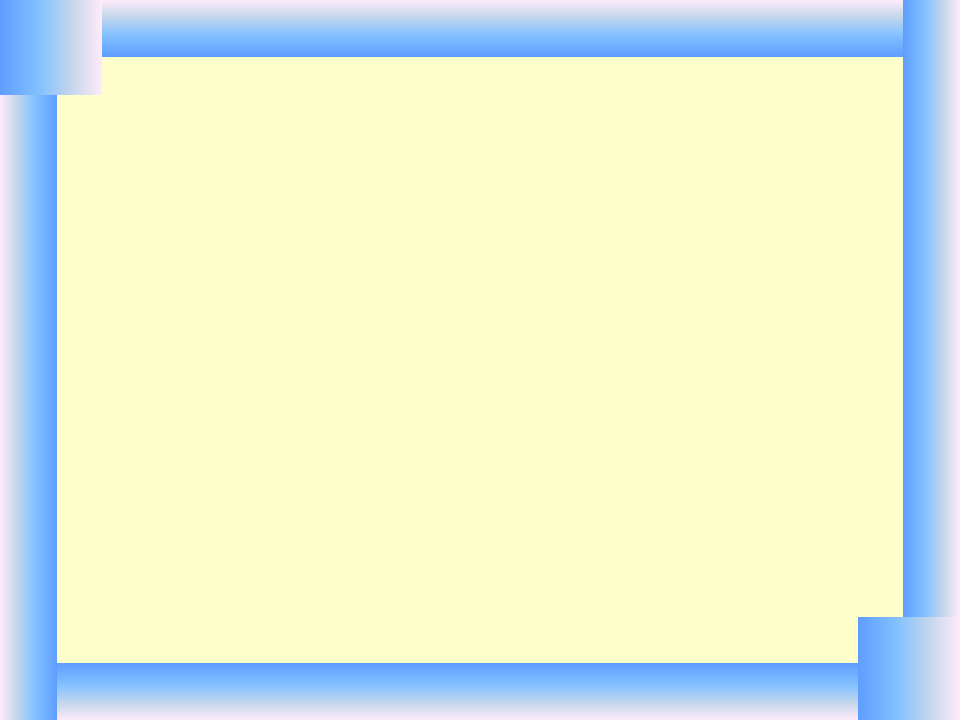 1.
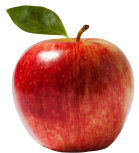 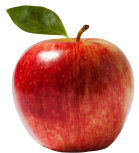 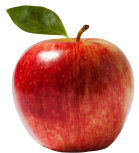 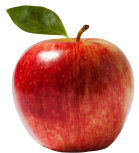 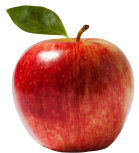 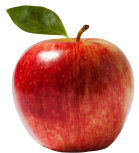 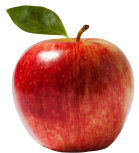 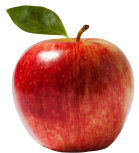 12:3=4
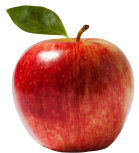 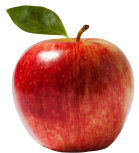 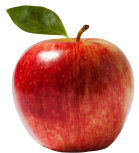 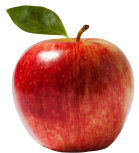 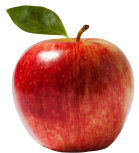 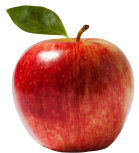 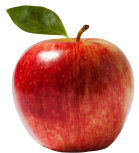 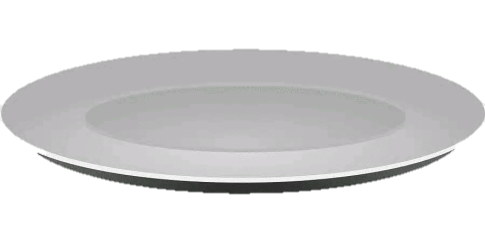 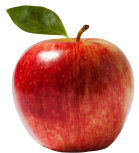 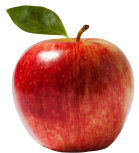 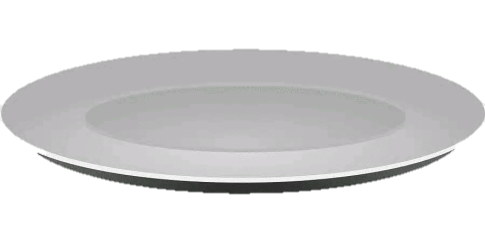 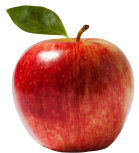 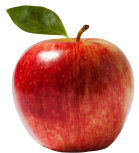 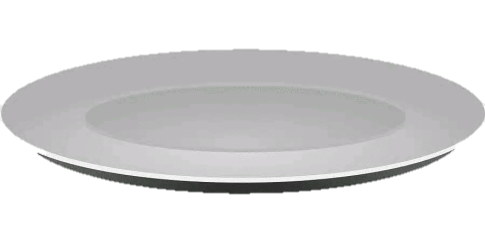 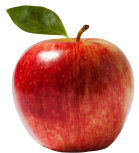 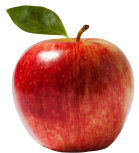 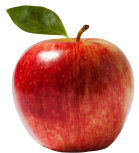 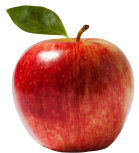 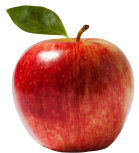 2-masala
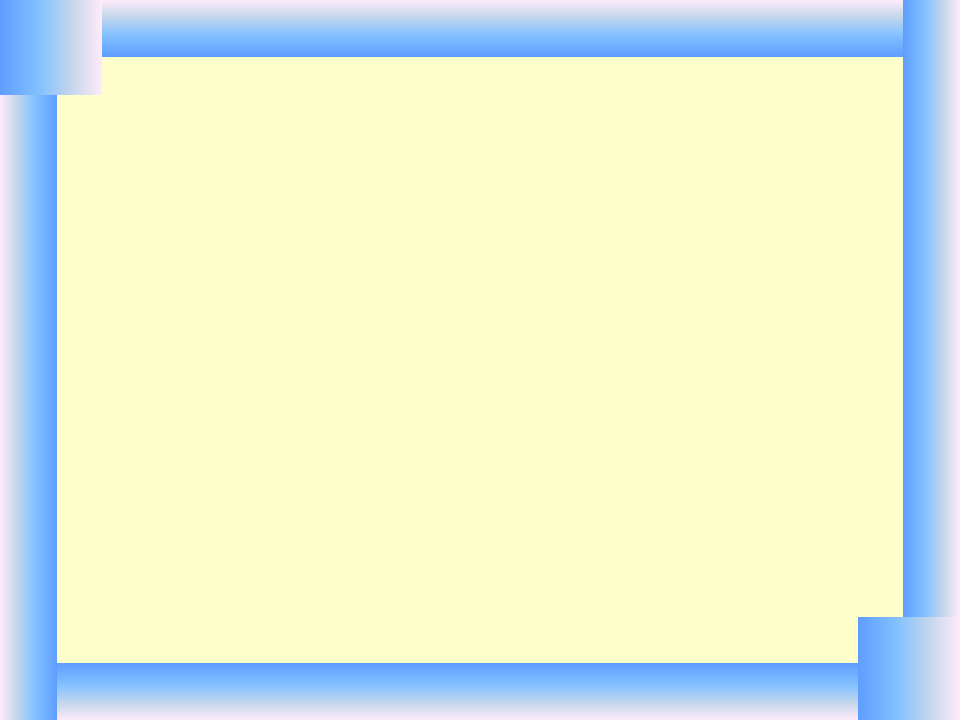 Basketbol musobaqasida 18 nafar sportchi 
2 jamoaga bo‘lingan. Har bir jamoada 
nechta o‘yinchi bor?
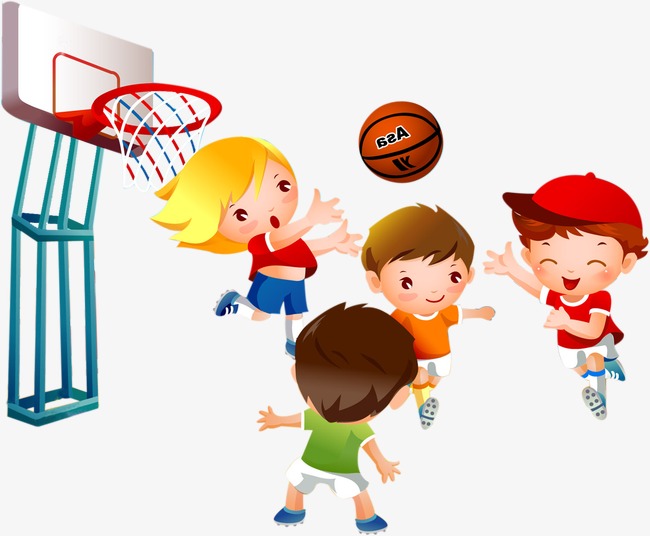 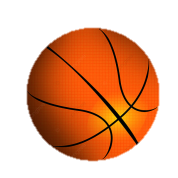 2-masala
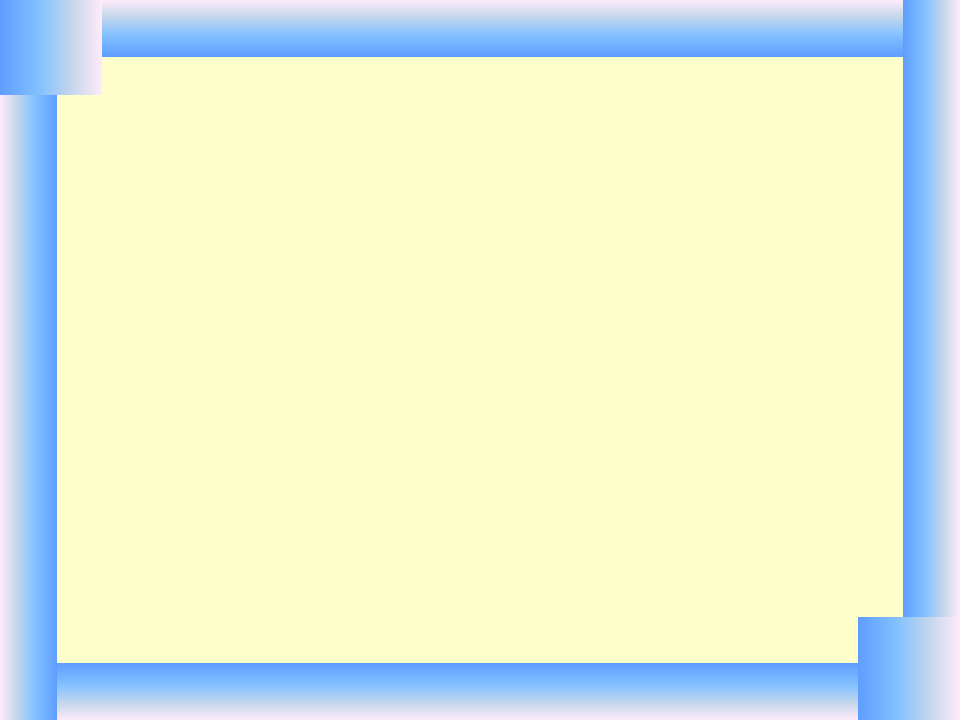 Sportchi – 18 nafar
Bo‘lindi – 2 jamoaga
Har bir jamoada – ?
Yechish: 18:2=9
Javob: har bir jamoada 9 nafar o‘yinchi bor.
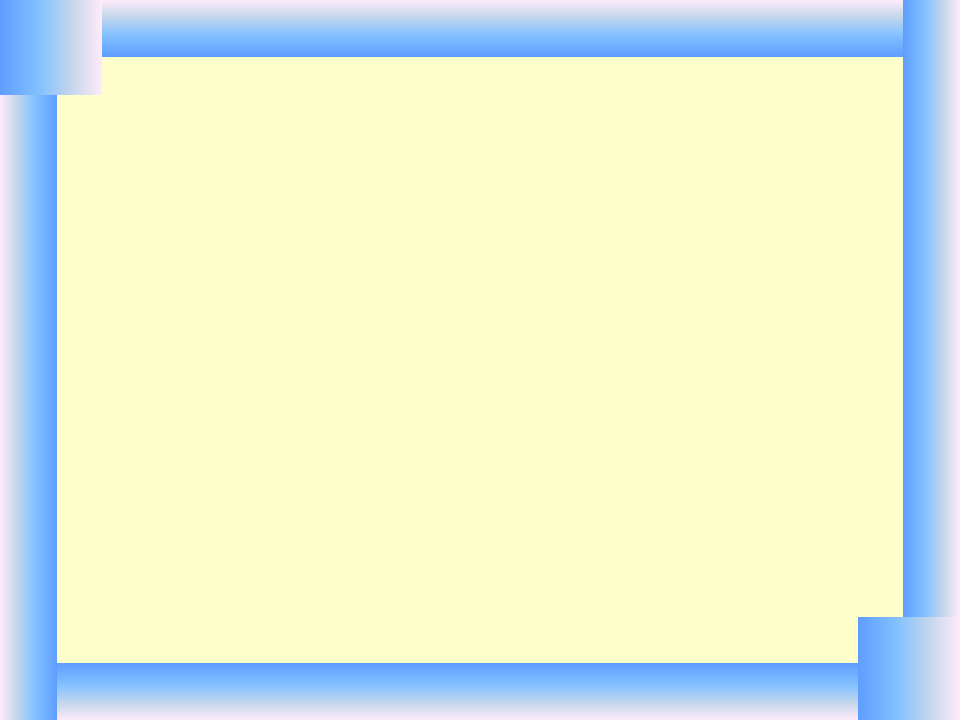 3.
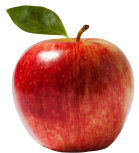 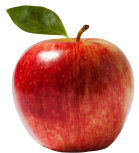 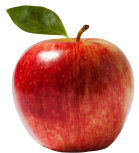 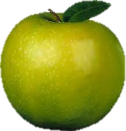 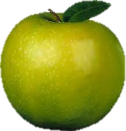 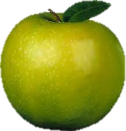 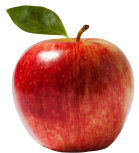 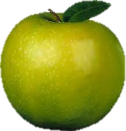 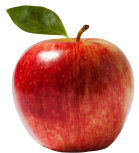 12:4=3
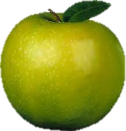 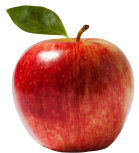 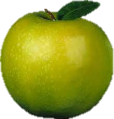 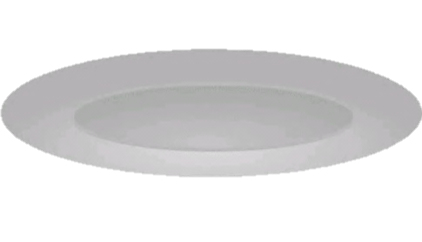 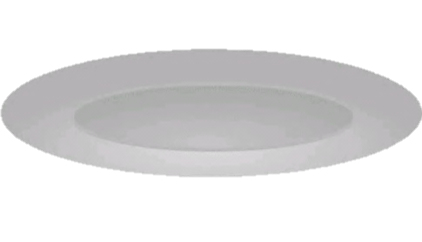 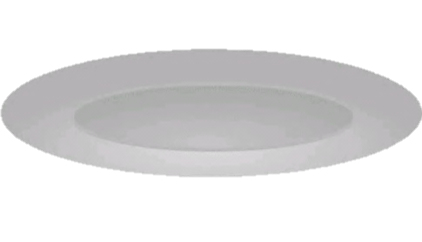 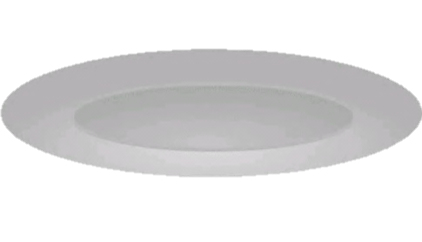 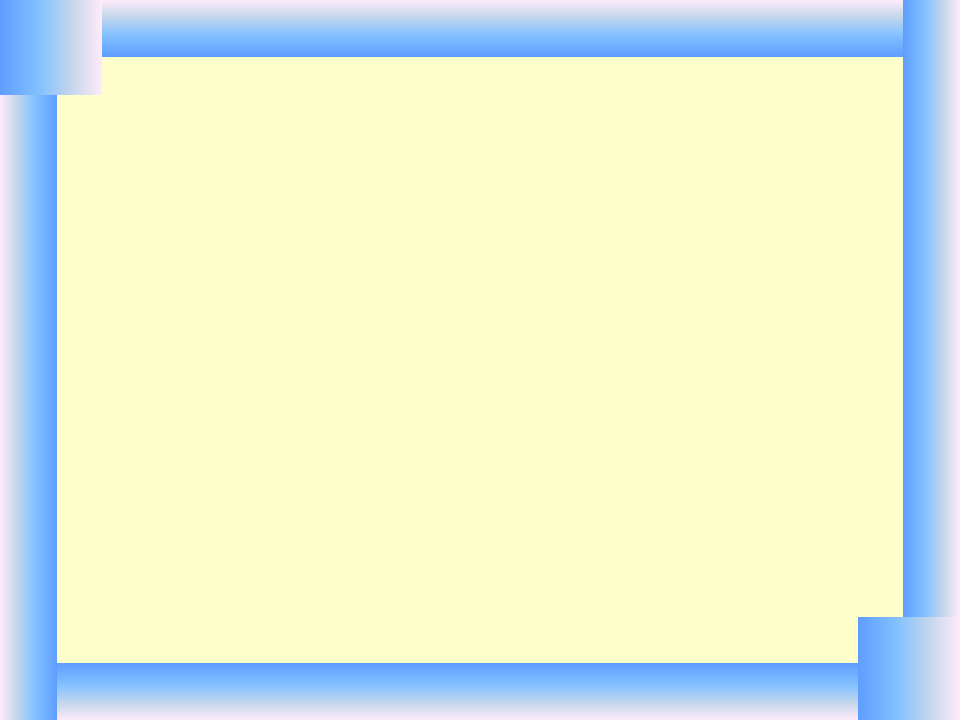 4.
Jami konfetlar nechta? Har bir bolaga 
nechtadan berilgan? Ifoda tuzib, hisoblaymiz.
15:3=5
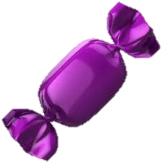 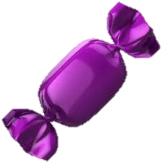 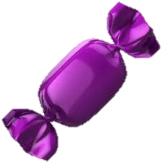 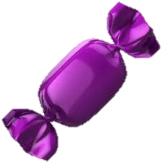 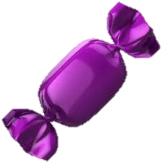 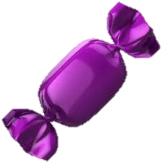 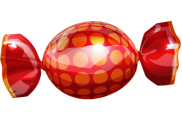 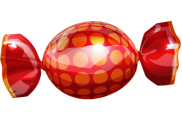 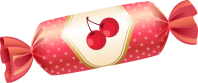 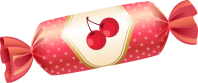 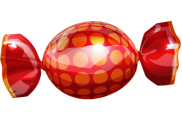 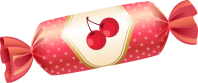 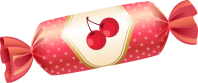 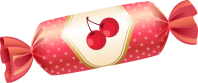 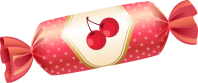 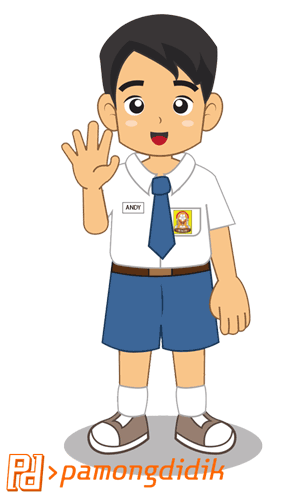 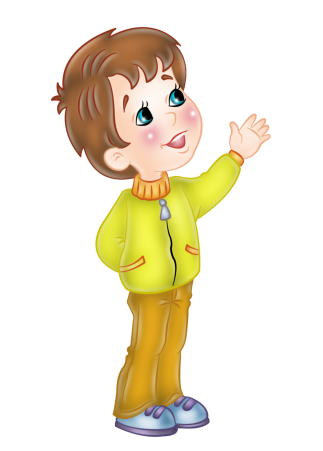 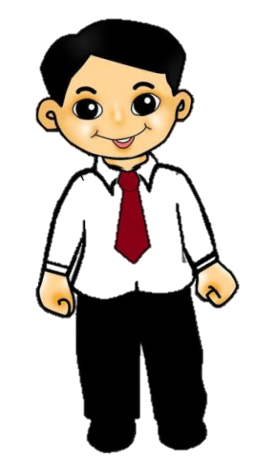 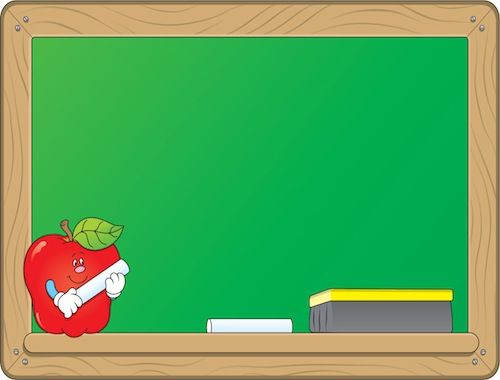 Mustaqil topshiriq: 
106-bet. 5-topshiriq
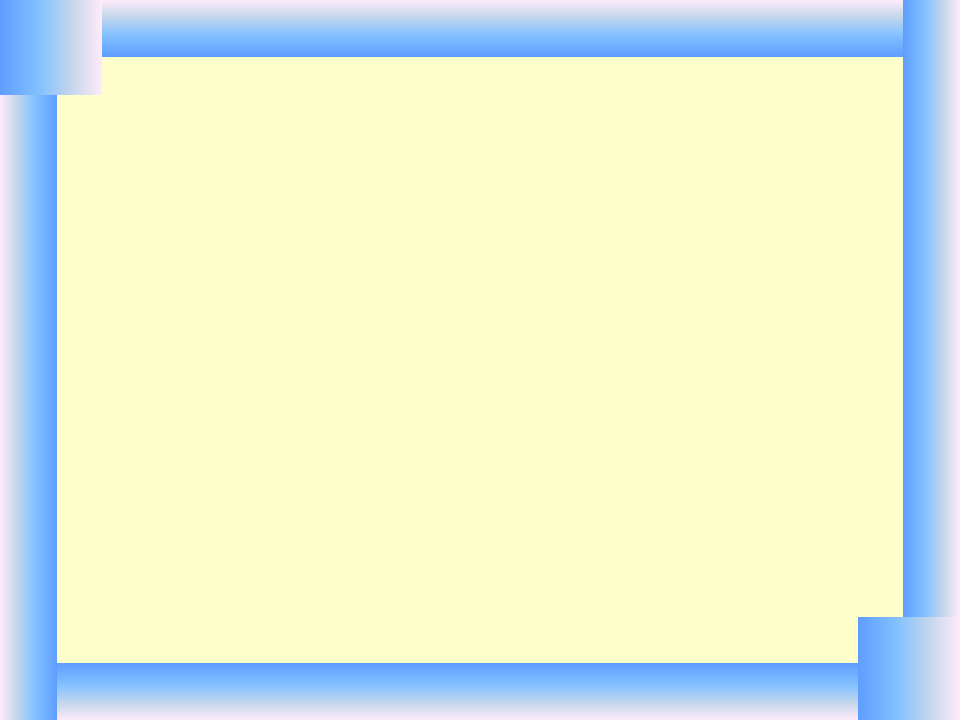 5.
Doiralarni ranglari bo‘yicha guruh-larga ajratsak, har bir guruhda ularning soni teng bo‘ladimi?
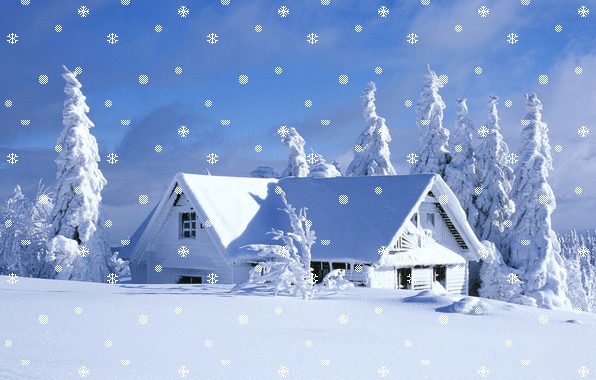 E’tiboringiz uchun	  rahmat!